多模态高光谱视频采集与处理系统
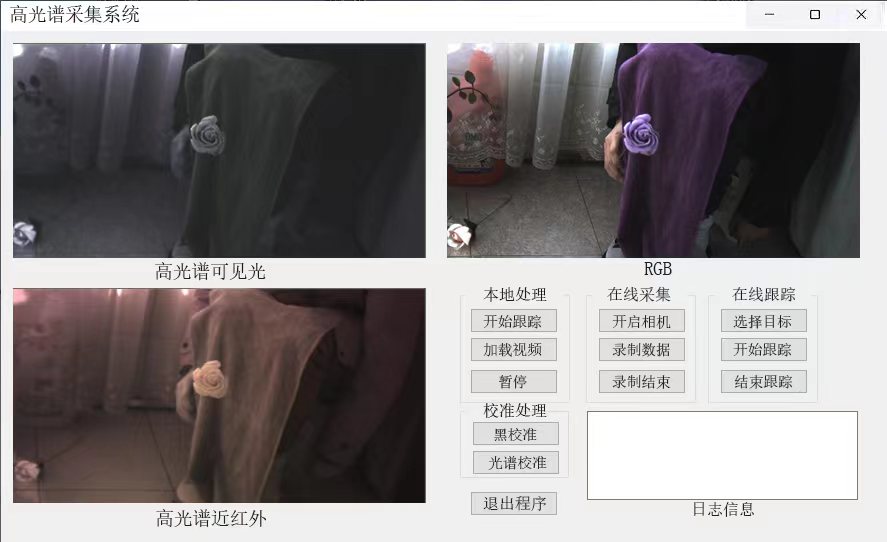 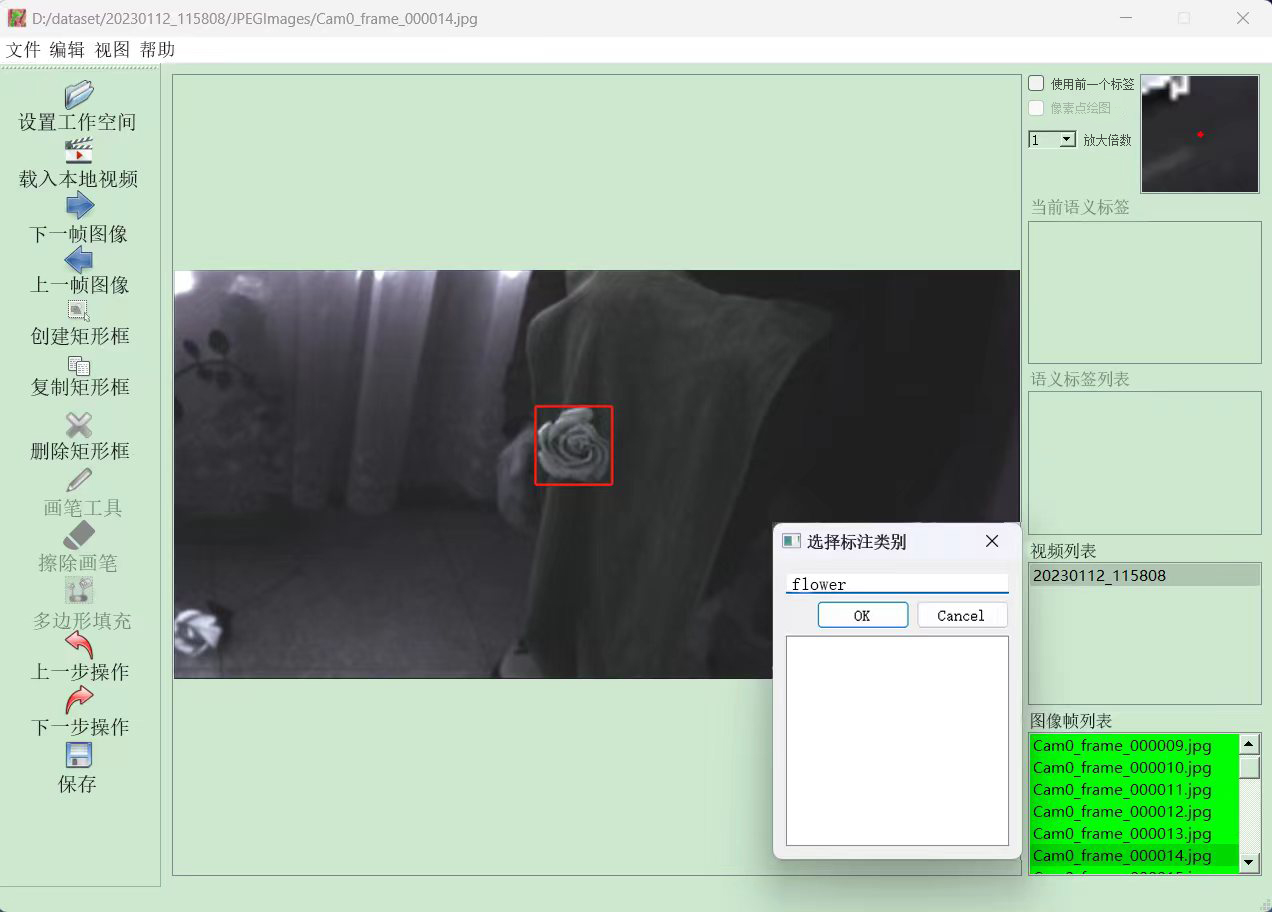 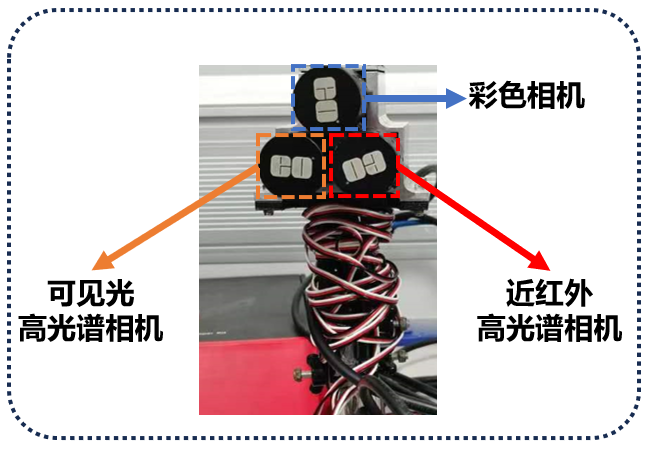 高光谱多模态数据采集与跟踪
高光谱目标标注
高光谱多模态数据采集装置
帧率：25 FPS, 最高180FPS
黑色校准、光谱校准
同时采集彩色视频并且配准
近红外高光谱相机： 25 波段, 665-960nm，256*512
可见光高光谱相机:    16 波段, 460nm-600nm， 256*498
RGB相机：1920*1200
高光谱视频采集与处理系统
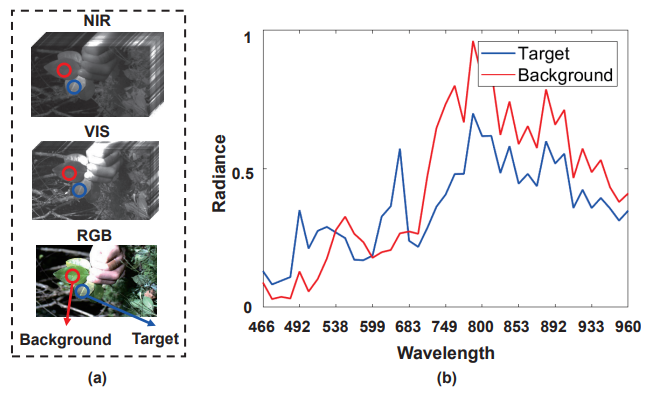 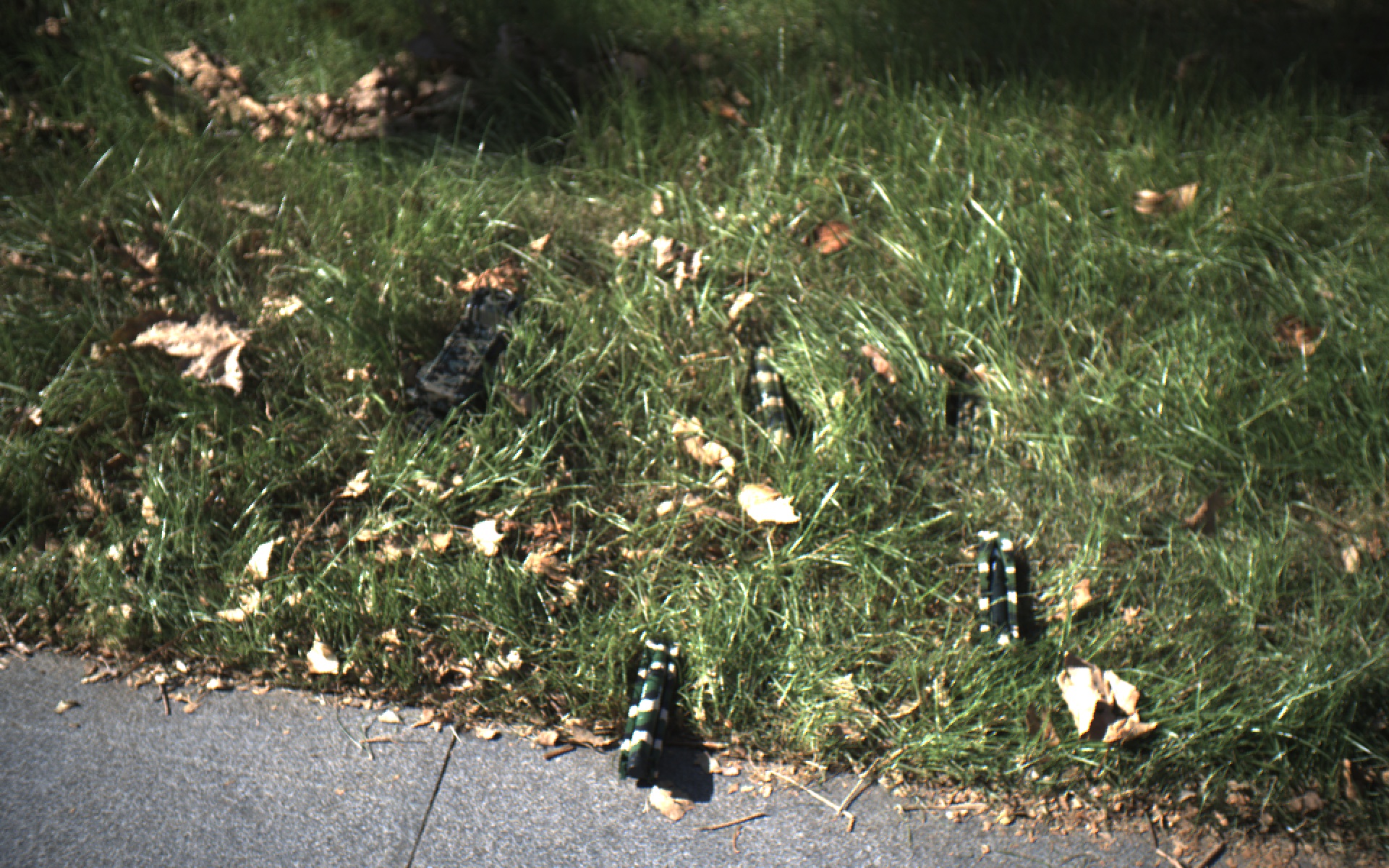 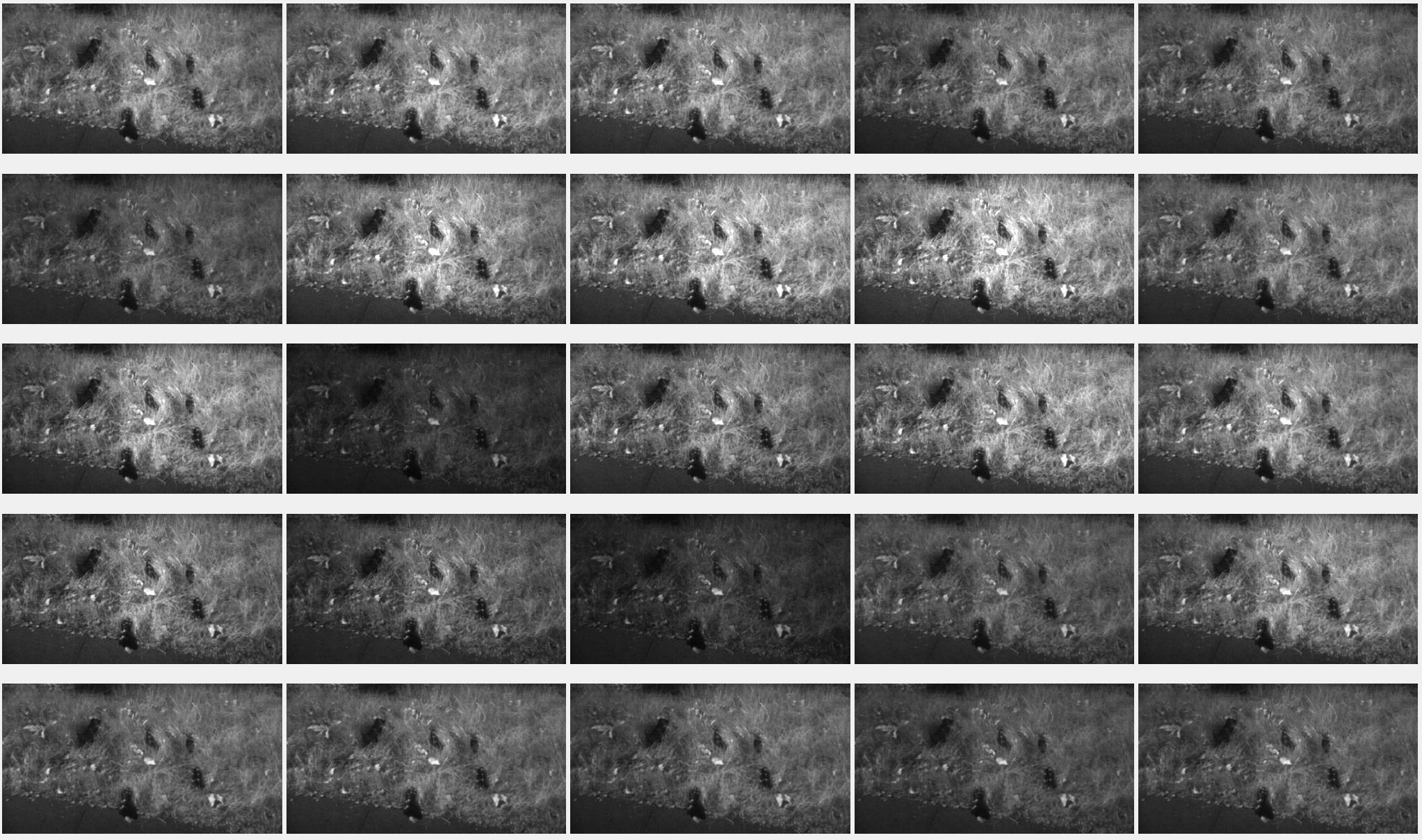 有效区分复杂场景下的前景和背景
多模态高光谱视频采集无人机
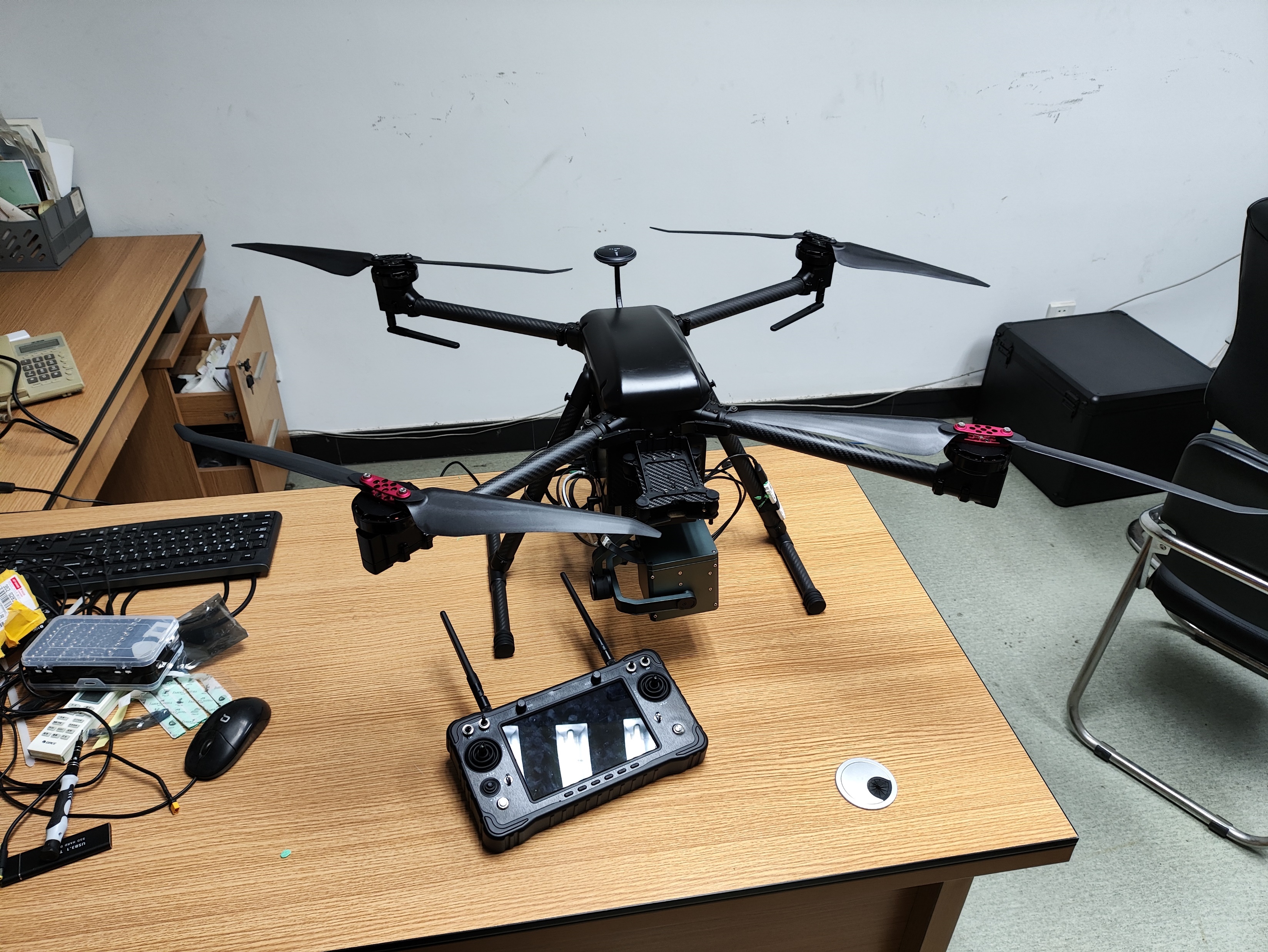 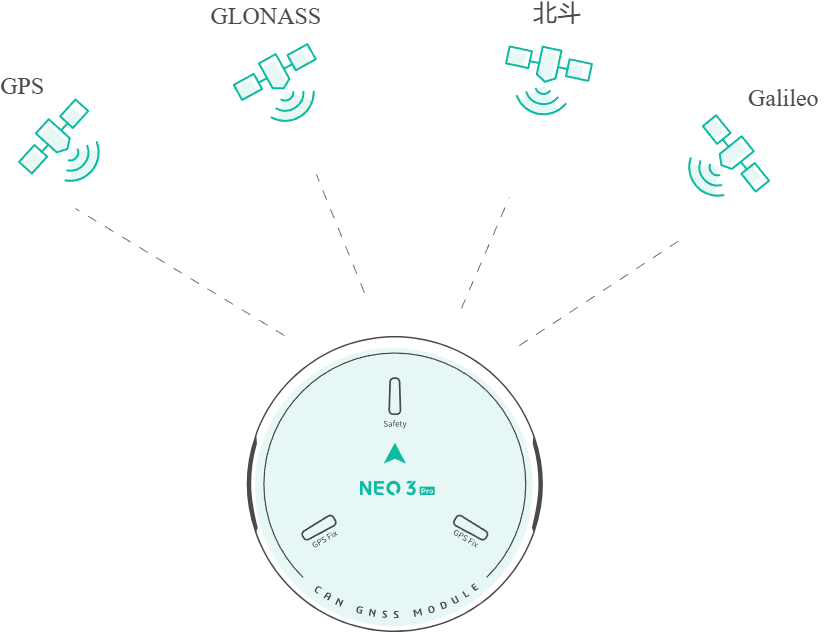 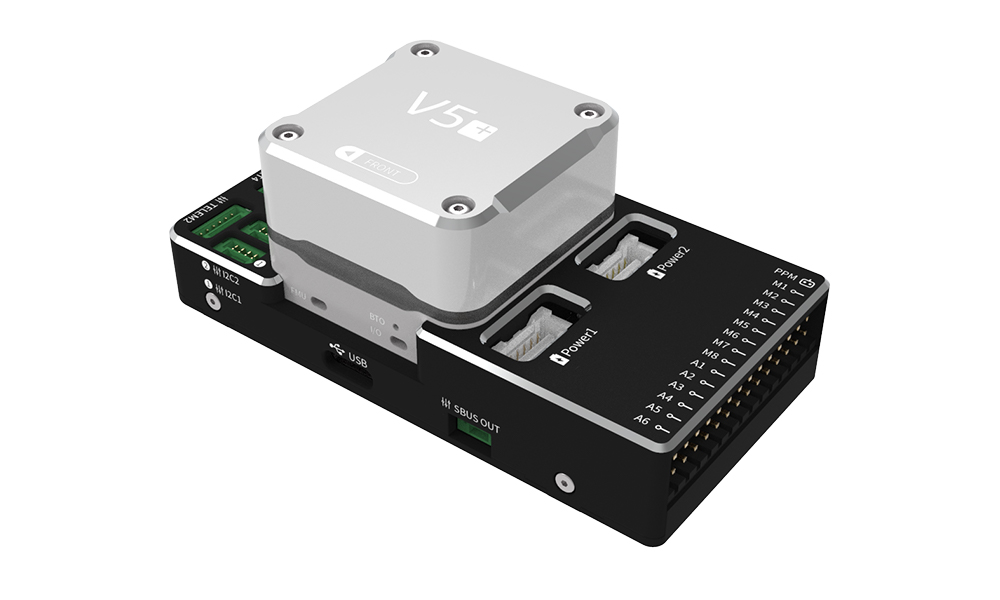 开源高级智能控制器
GNSS全球卫星导航模块
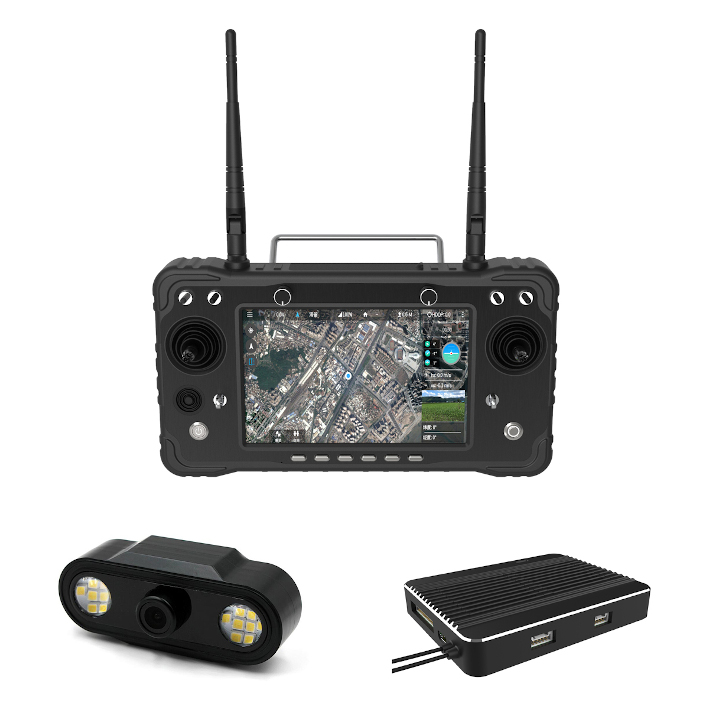 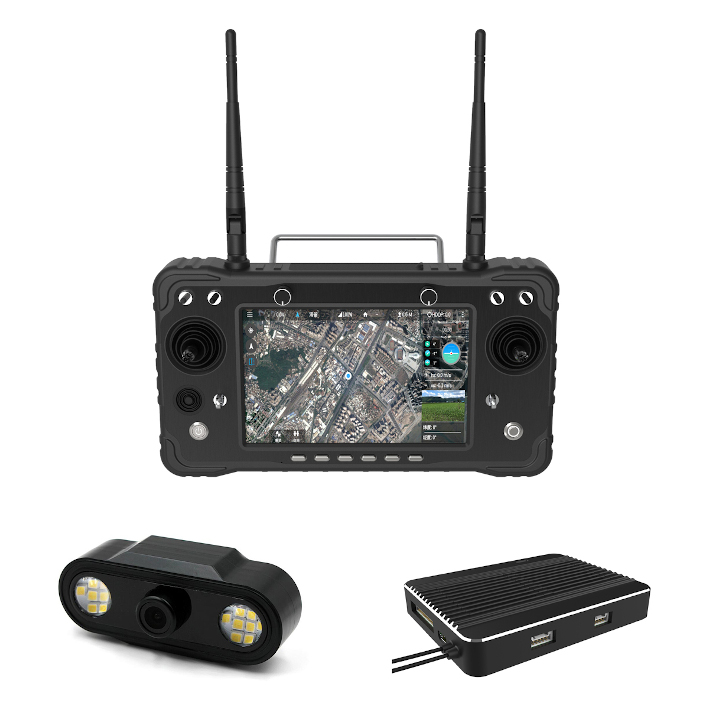 图数一体手持链路
图数一体链路天空端
高光谱相机
目标跟踪结果展示
酿酒葡萄病虫害智能精准检测机器人
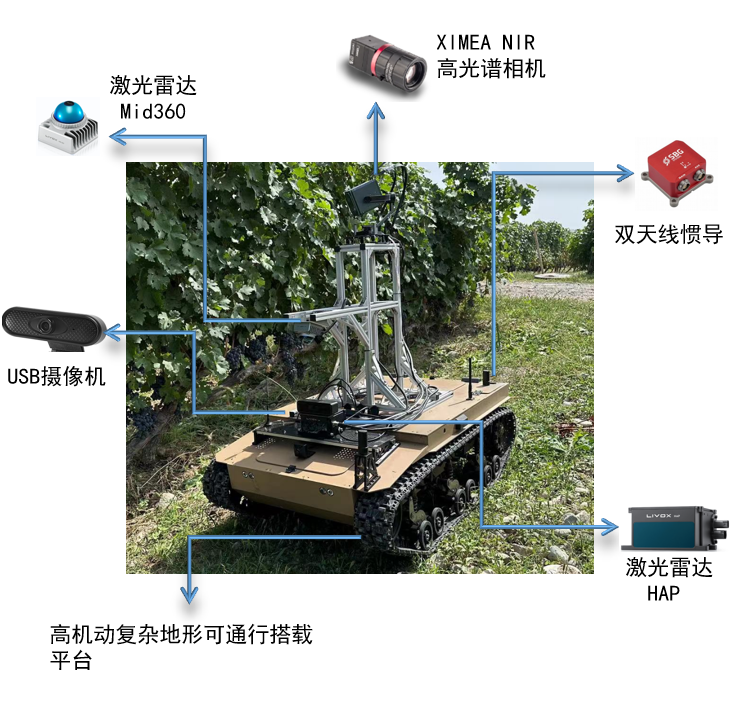 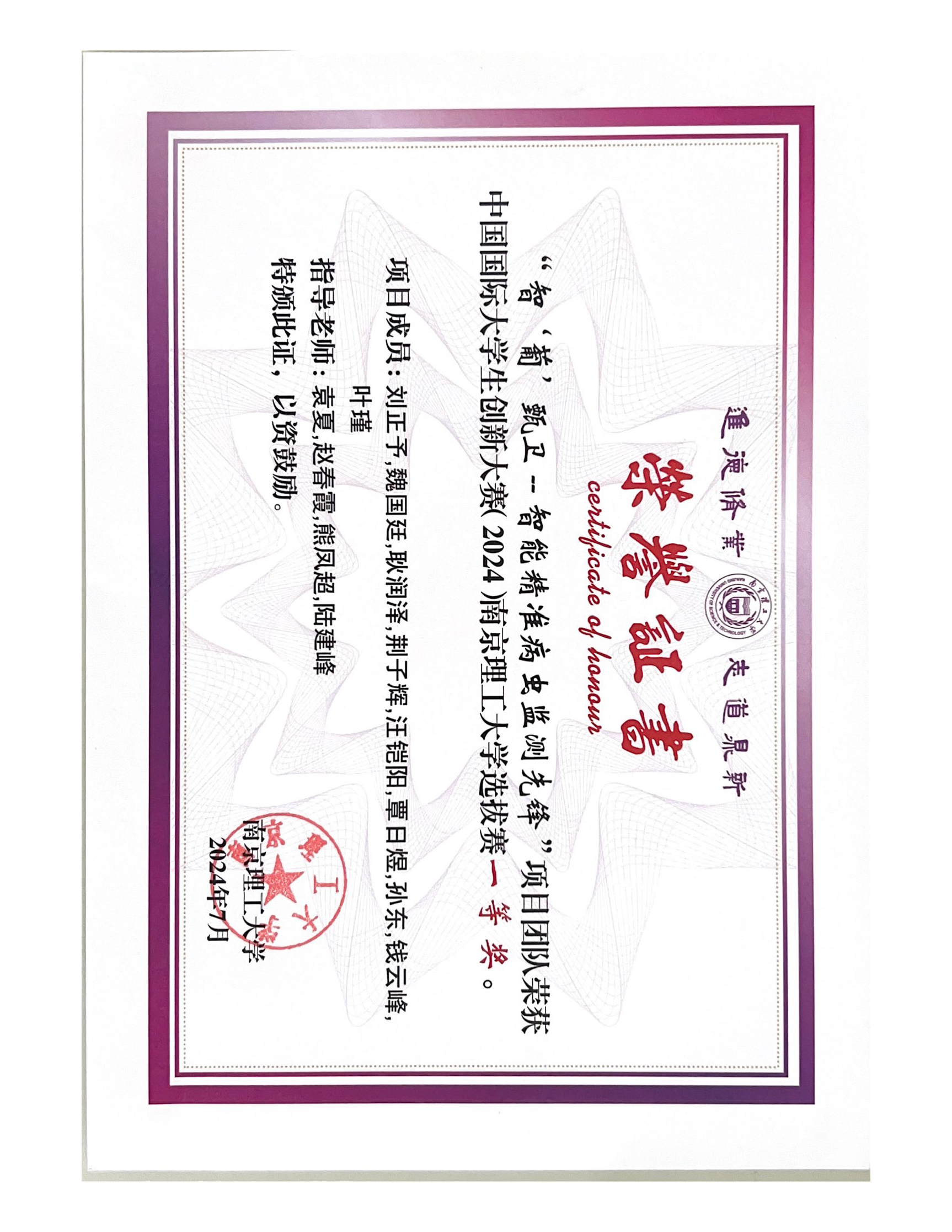 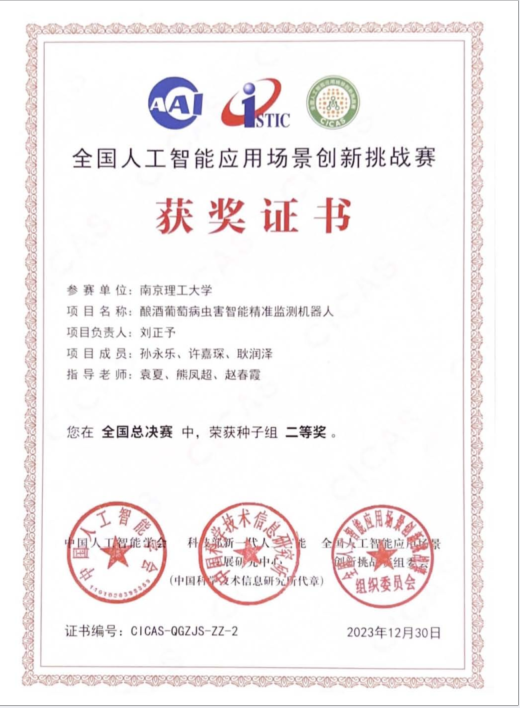 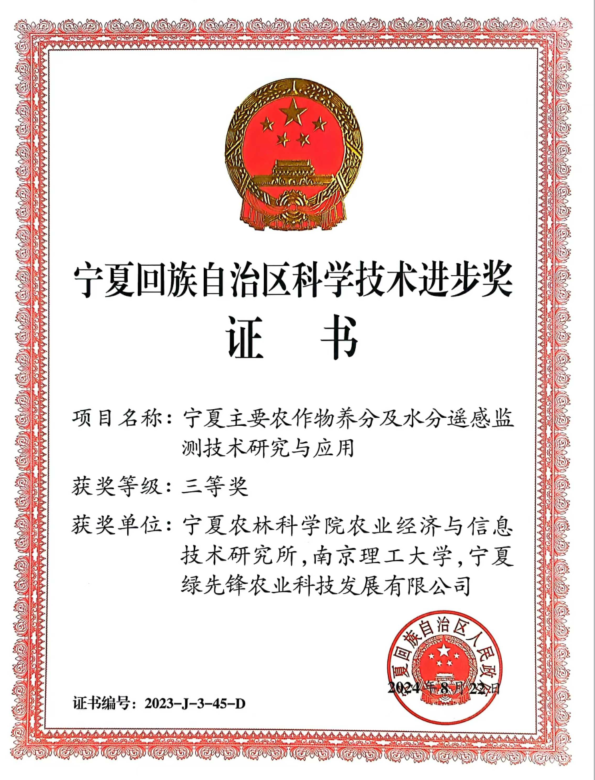 人民网、新华网等多家媒体报道
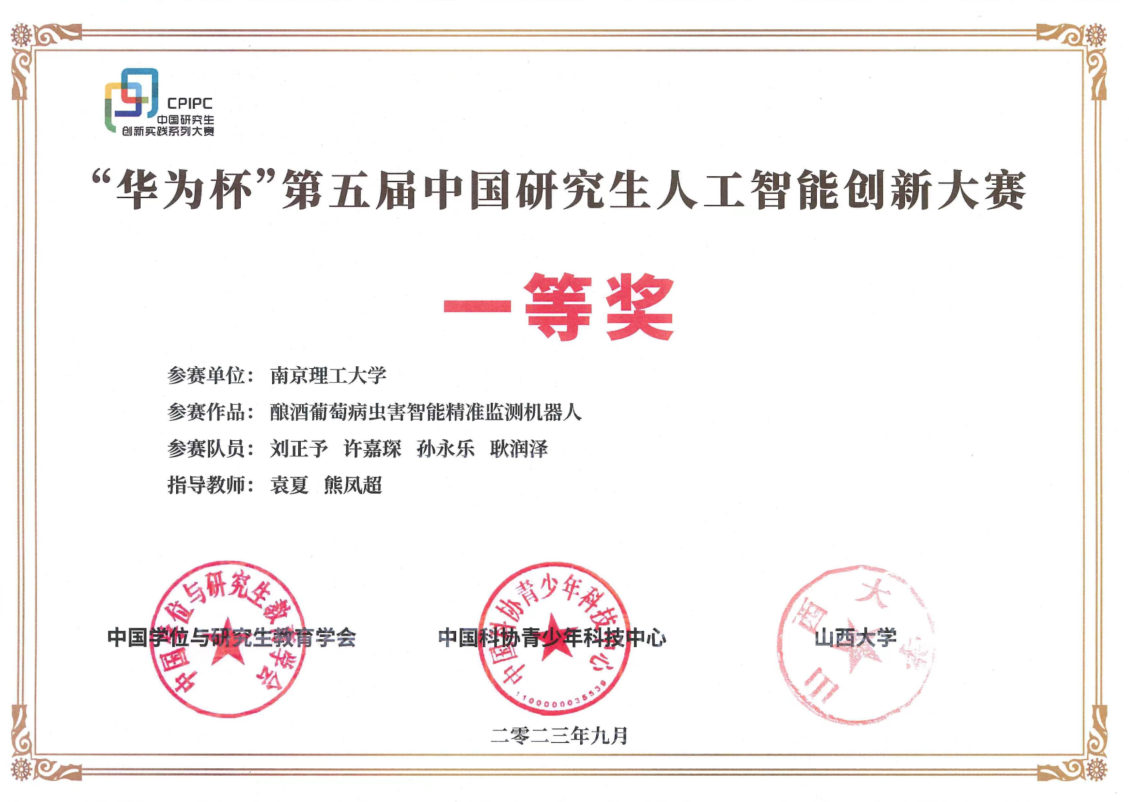 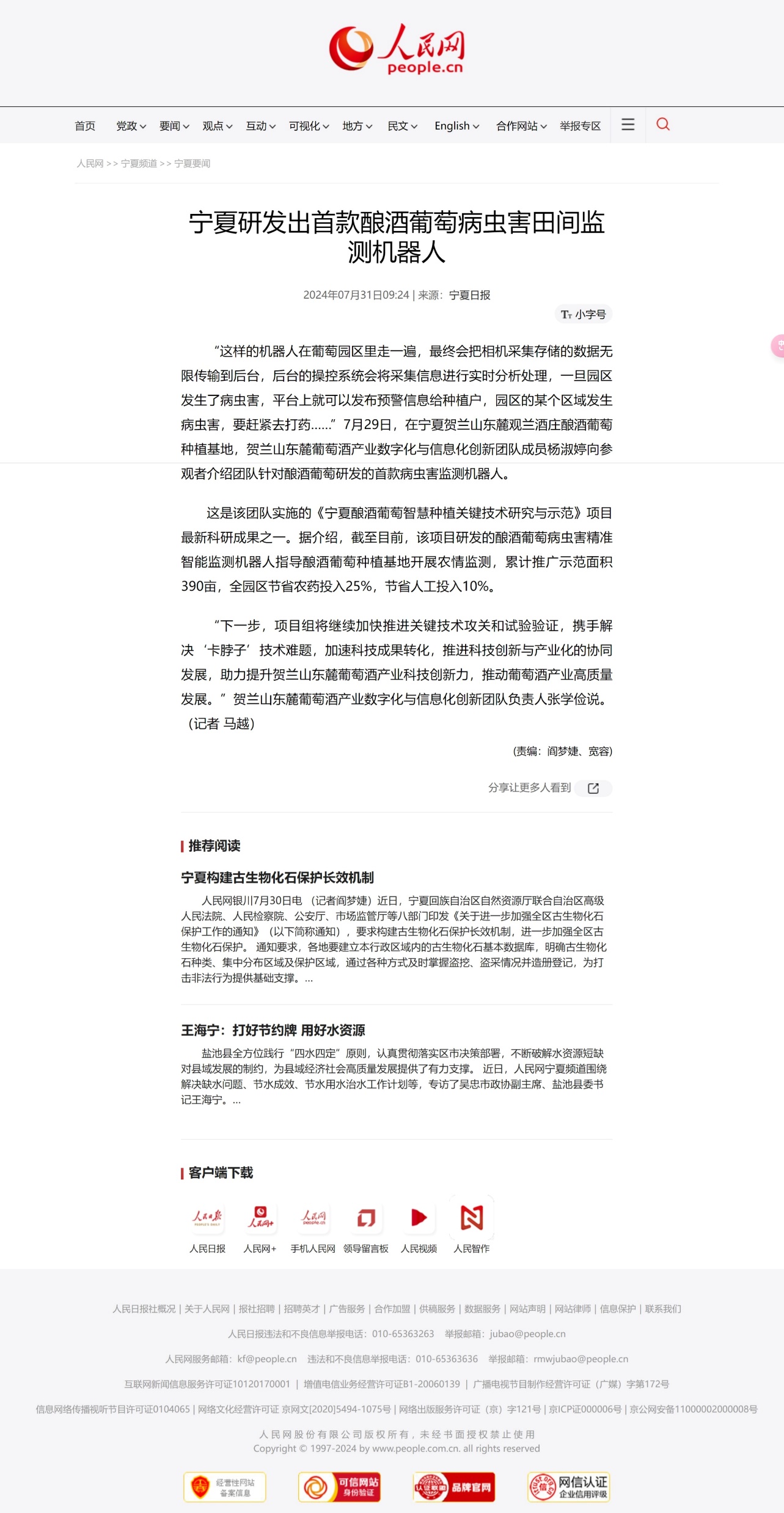 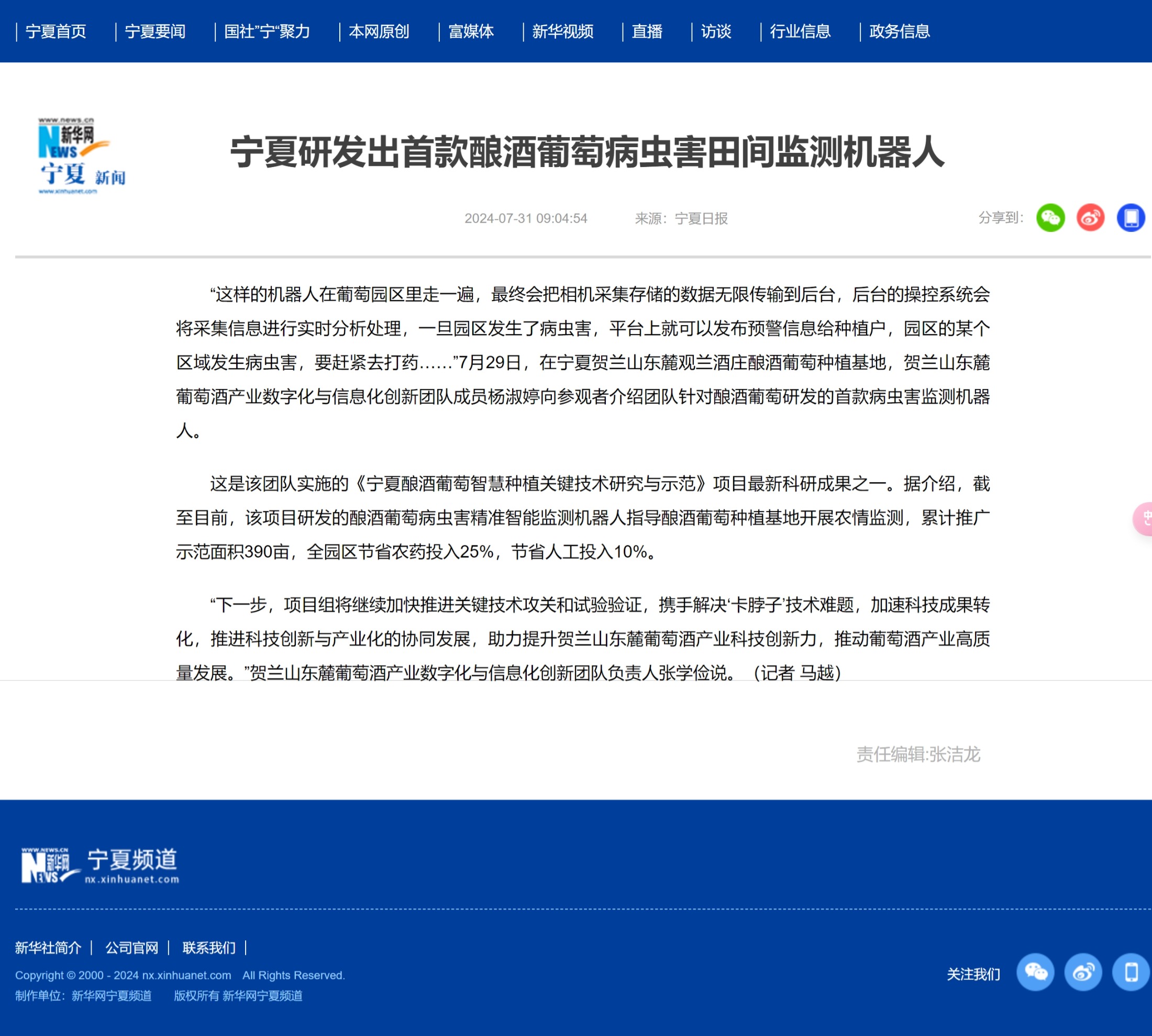